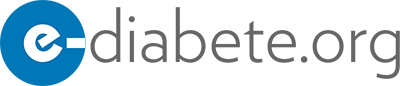 prochain cours
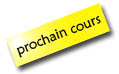 Session du 10 DECEMBRE 2020 :         

Heure………………………(GMT)

Lieu……………………………….….

Salle………………………………….
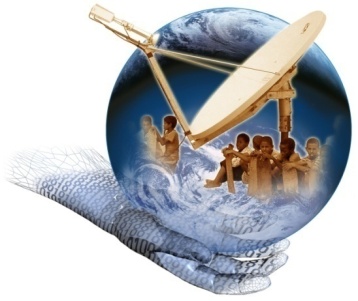 Le Dr Charley Loumade ELENGA BONGO fait partager son expérience sur le sujet répondra en direct à vos questions.
«la prise en charge du diabète de type 2 : rôle de l'infirmier»Dr Charley Loumade ELENGA BONGO
Pour en savoir plus, visitez le site 
www.e-diabete.org
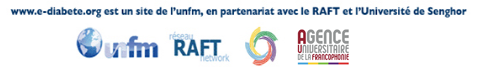